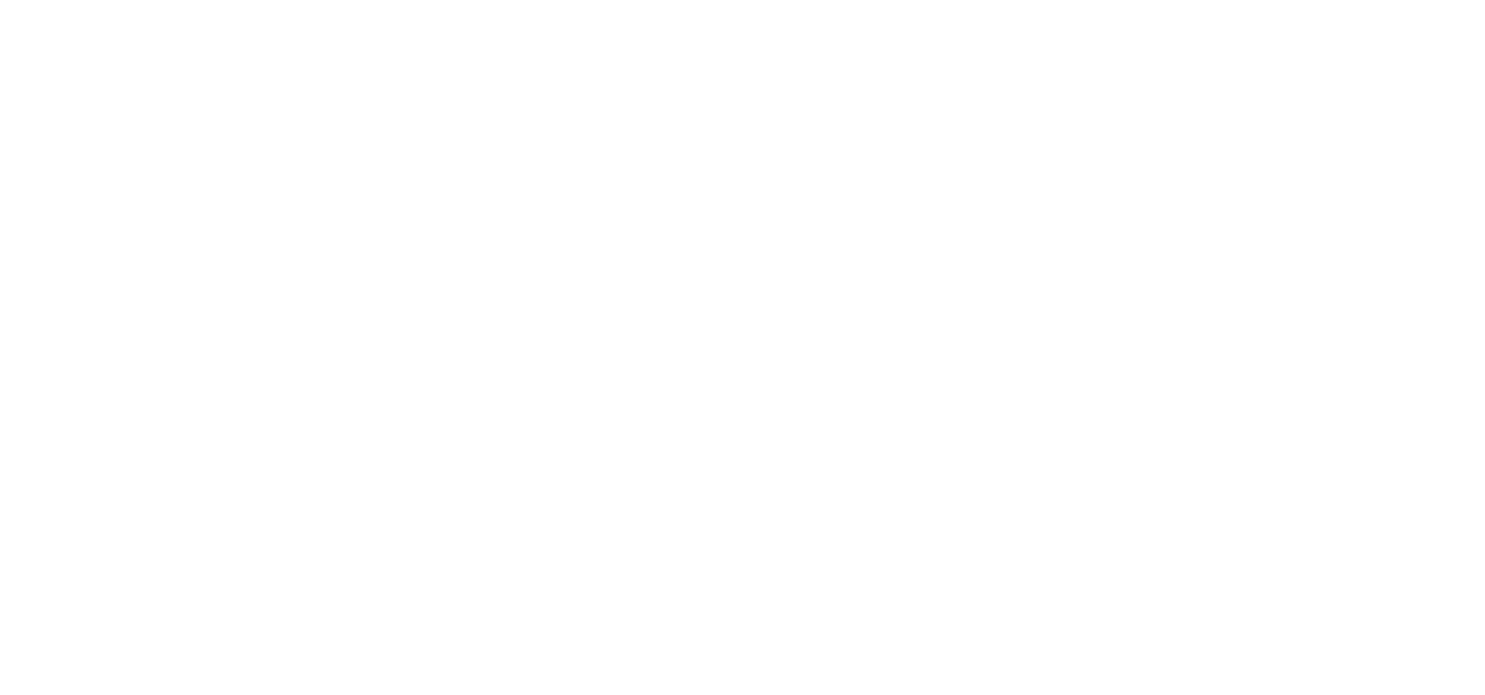 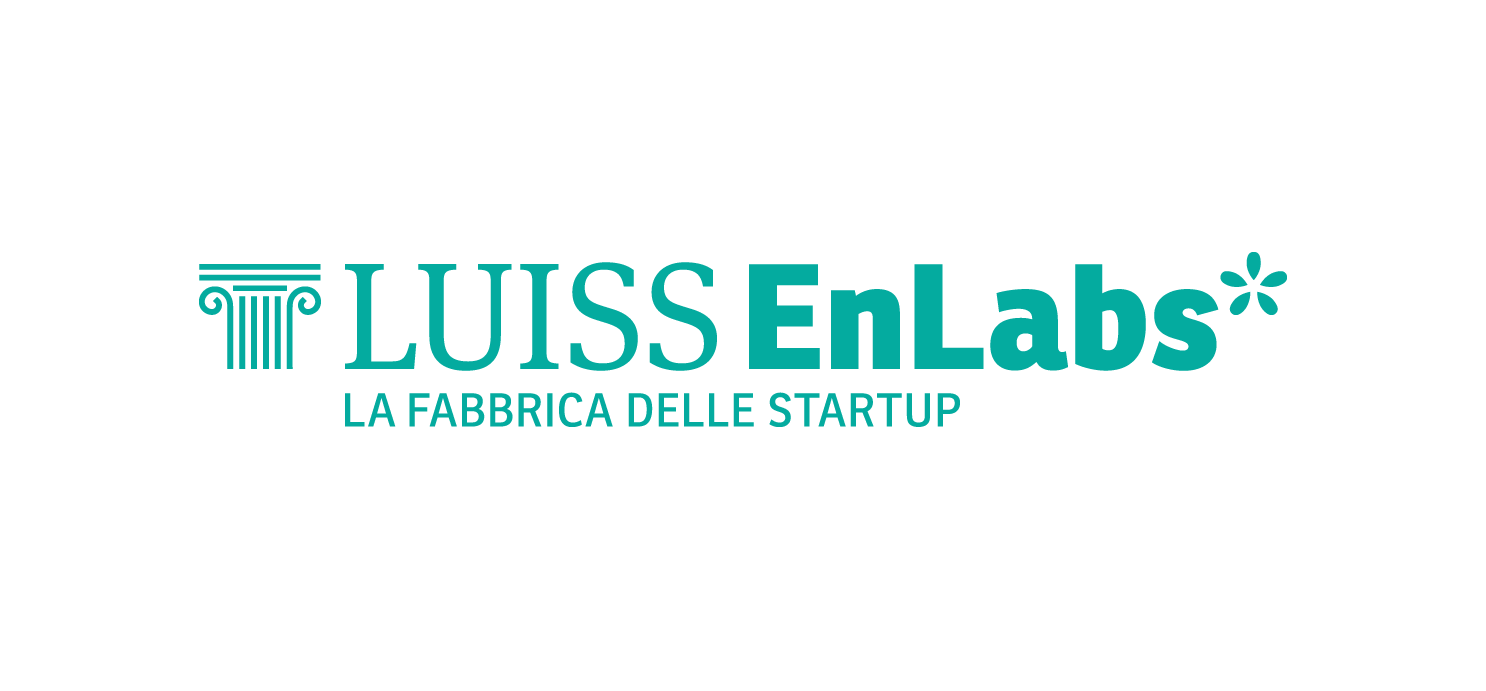 LUISS ENLABS
“the startup factory”


February 2014
THE STARTUP FACTORY
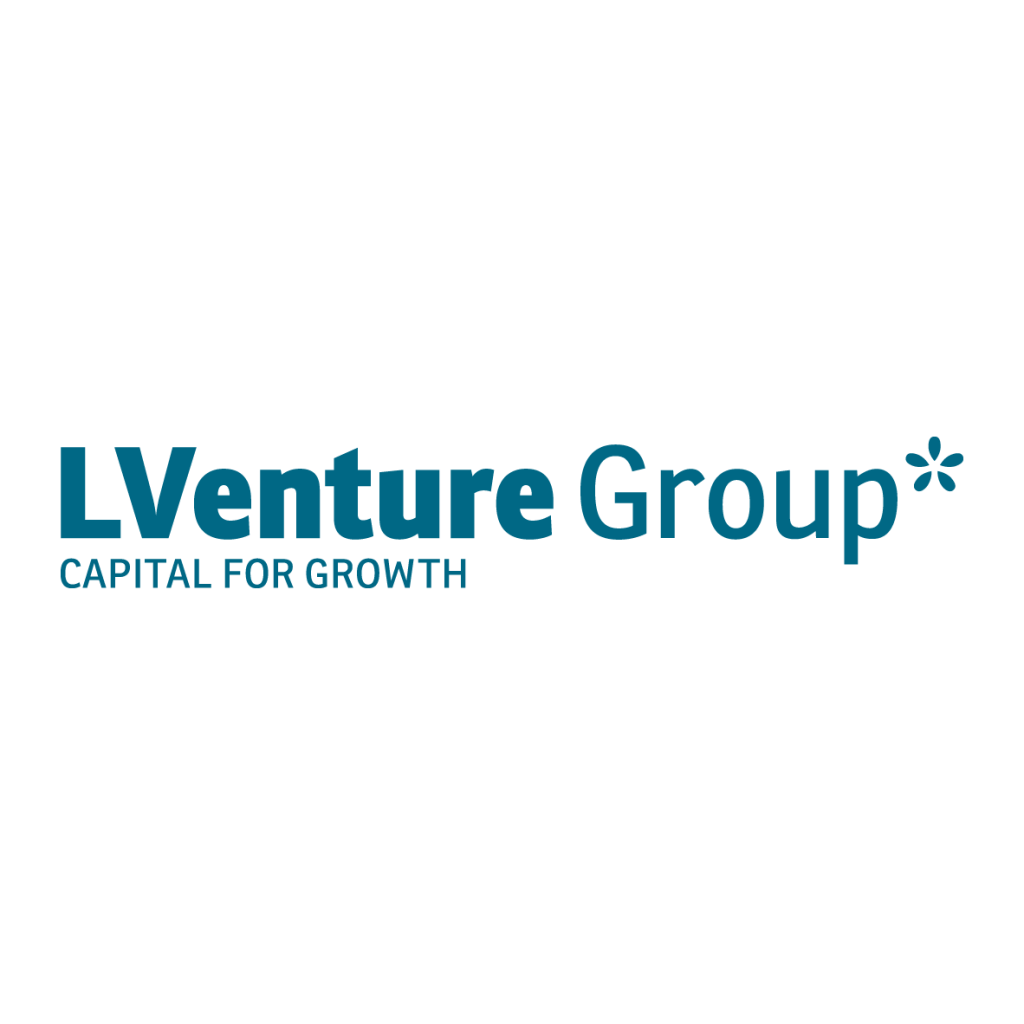 startup accelerator founded in 2010, called LUISS ENLABS after the joint venture of 2012 with LUISS University;
called LUISS ENLABS after the joint venture of 2012 with LUISS University;
first Italian example in which entrepreneurial system, university and Venture Capital are linked together;
represents LVenture Group micro seed investments funnel.
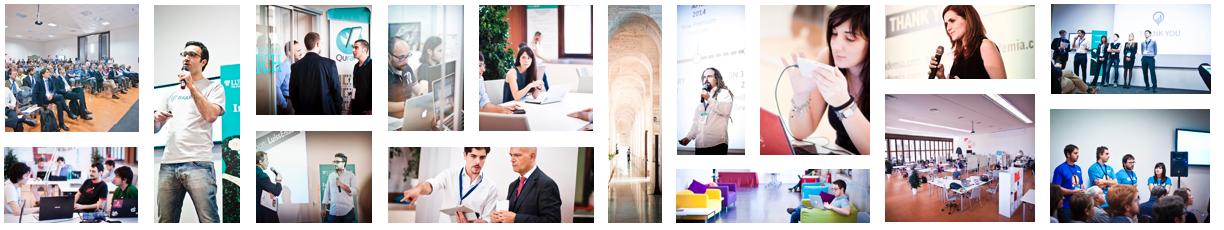 LVENTURE GROUP
LVenture Group is a participation holding listed on Milan Stock Exchange;
operates on an international level 
     in the Venture Capital field;
makes investments in startup 
	operating in the digital world;
ensures high qualified skills 
	through an “hands-on” approach: 
	active management of investments.
Startup
 accelerator
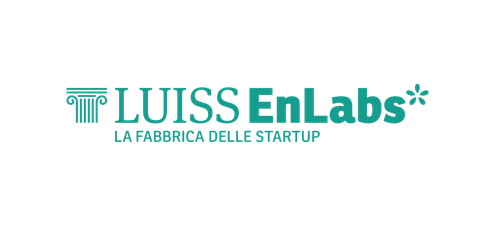 Venture
Capital
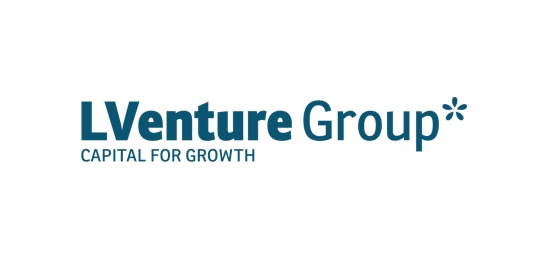 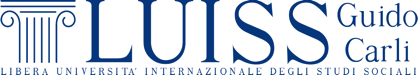 University
LUISS ENLABS ECOSYSTEM
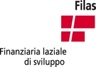 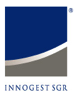 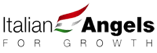 BAs & VCs
Sponsor
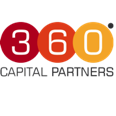 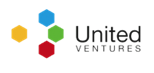 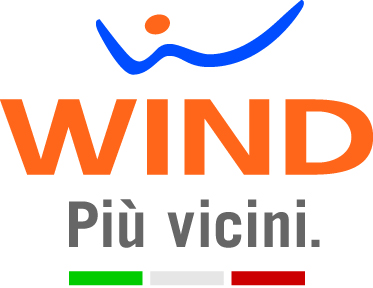 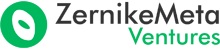 Universities
Corporation
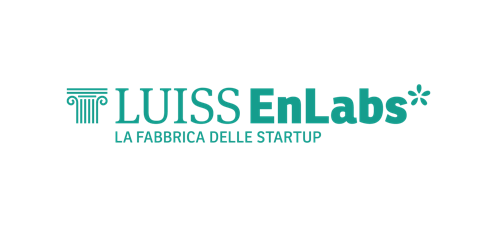 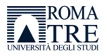 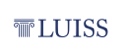 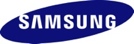 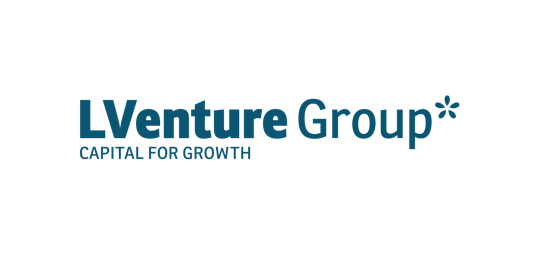 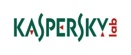 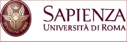 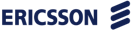 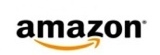 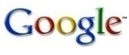 Partners
50+ Advisors
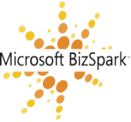 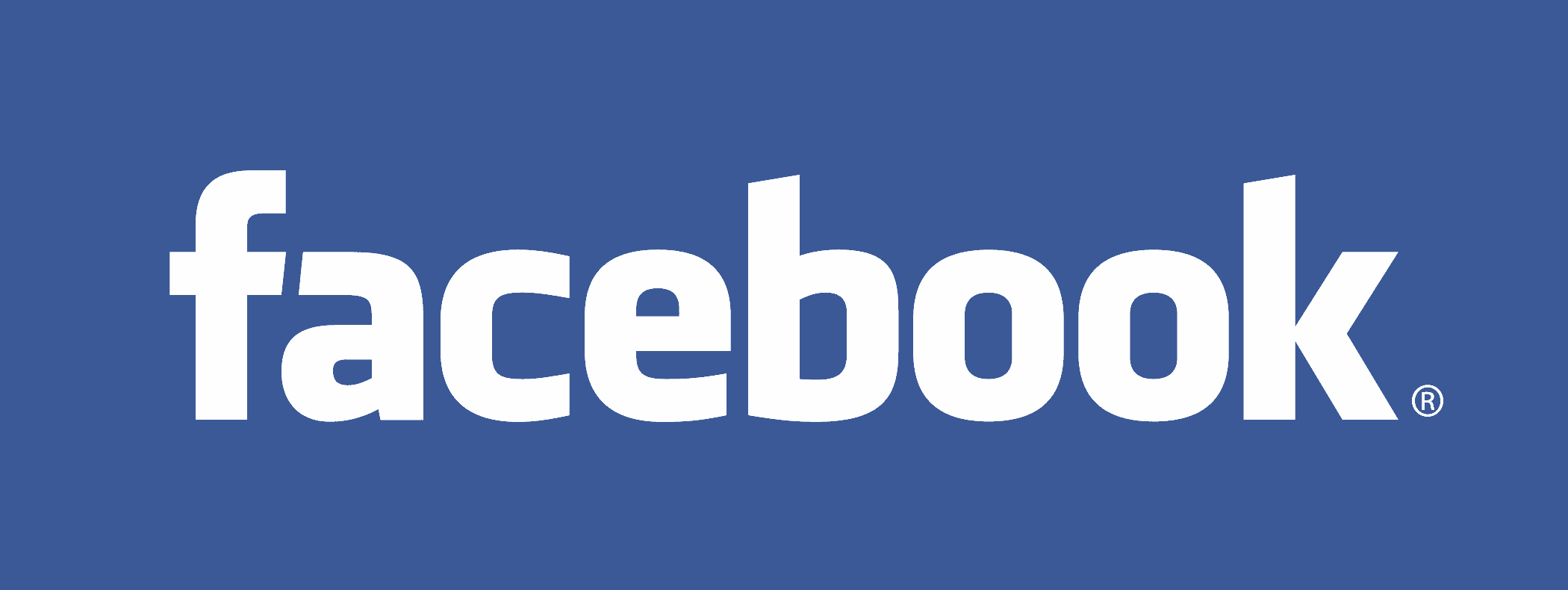 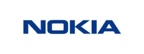 18 Startups
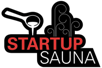 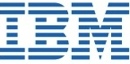 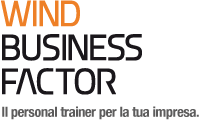 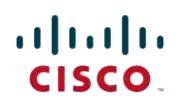 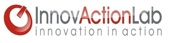 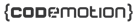 STARTUP FACTORY MODEL
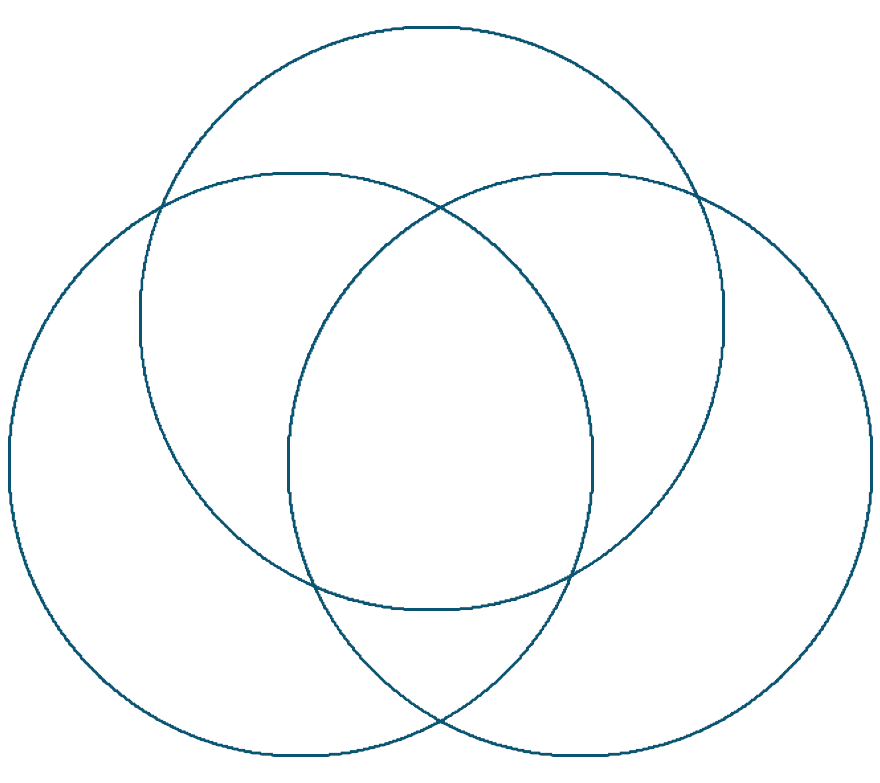 Networking
Know How
Biz-dev
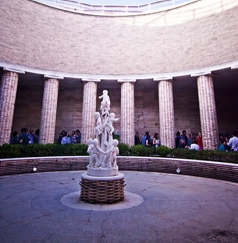 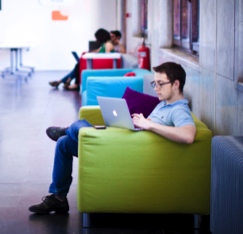 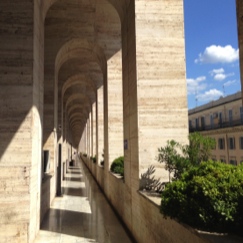 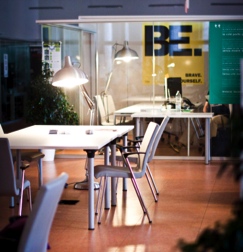 Increase
Success rate
Location 
Facilities
Financial 
Resources
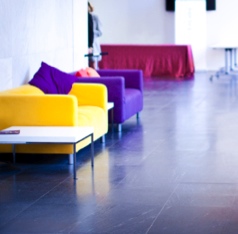 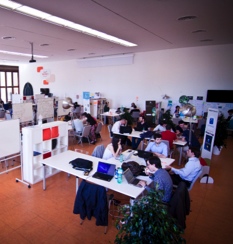 ACCELERATION PROGRAM TIMELINE
Selected startups’ goal is to realize, by the end of the program, a useful running product / service for a first market test.
2 months
2 months
1 month
Courses & Seminars
Lean startup foundations
Understanding investors
Lean business models
Startup metrics
Business planning
How to pitch an investor
Prove pitch
INVESTMENT FOCUS
sectors
key criteria
ICT

m/e-commerce

online media

gaming

web & mobile apps
disruptive technology

complete and heterogeneous team

international and growing market

strong competitive advantages

scalable business
TEAM & ADVISORS
experienced team with combined skills
high reputation and strong networks
positive track record from sucessful experiences
+50 professional advisors
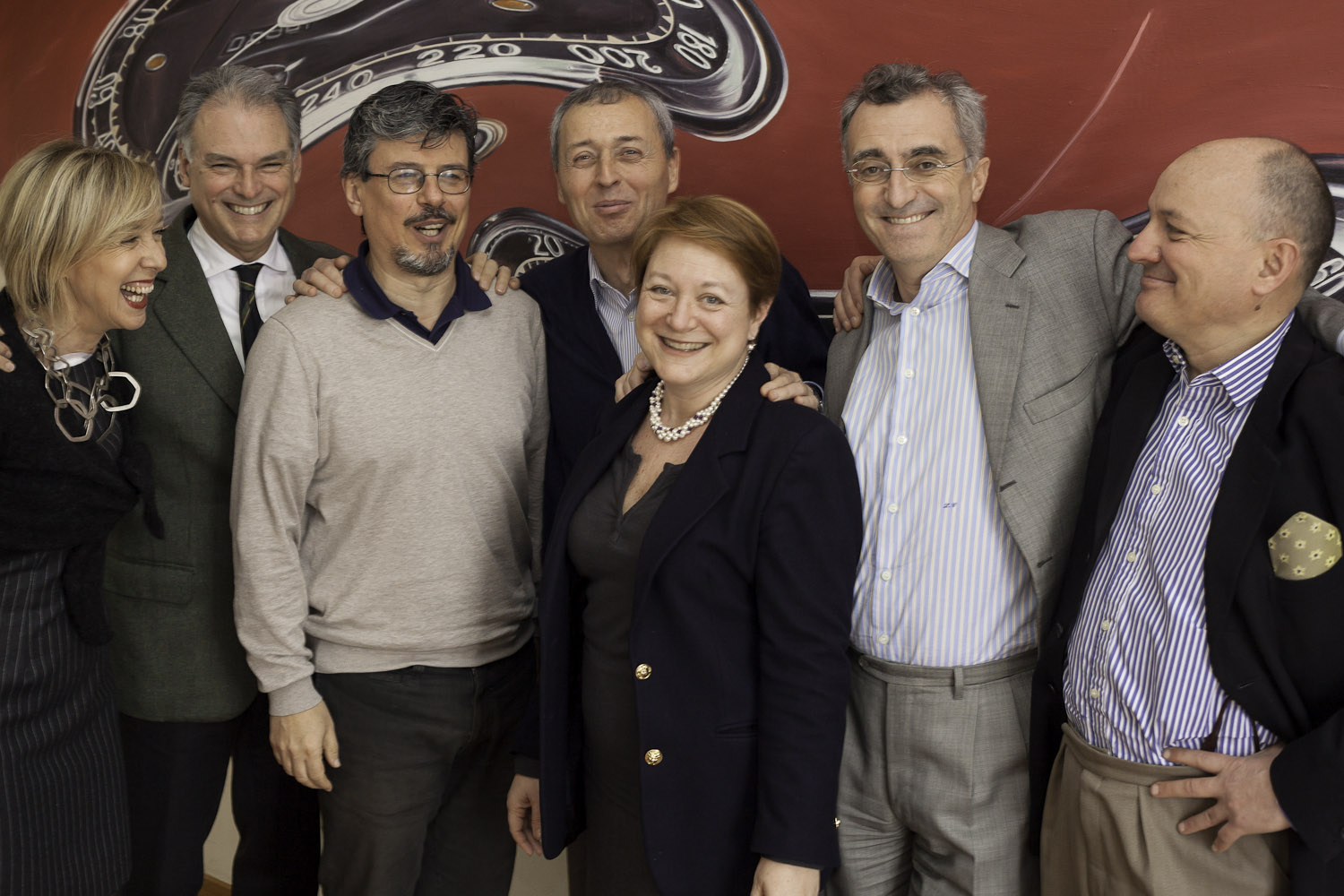 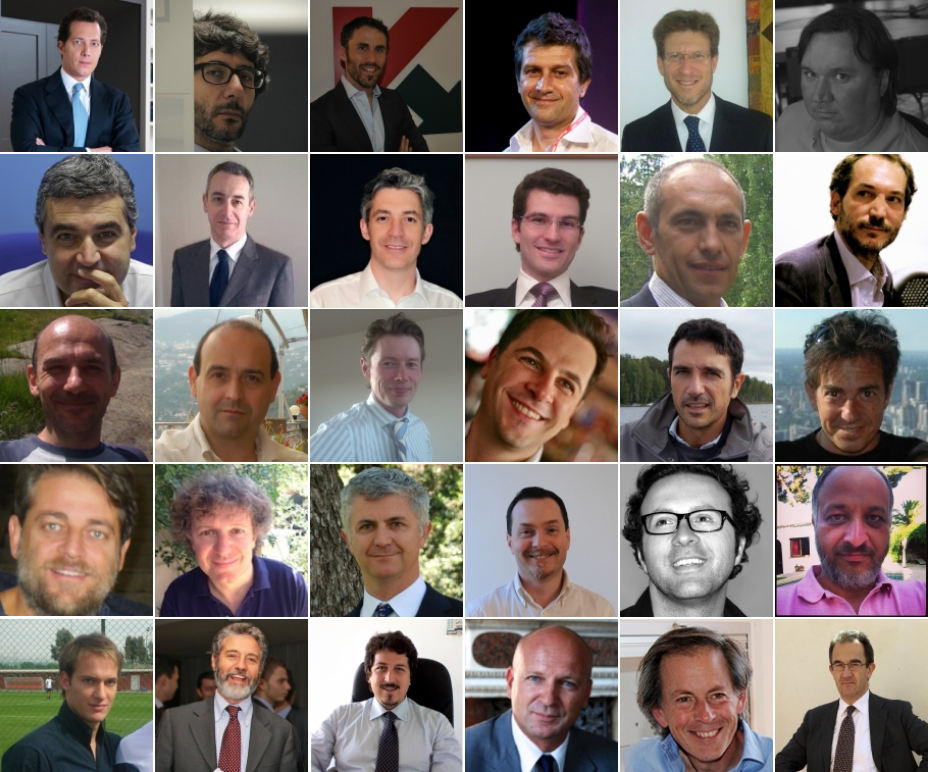 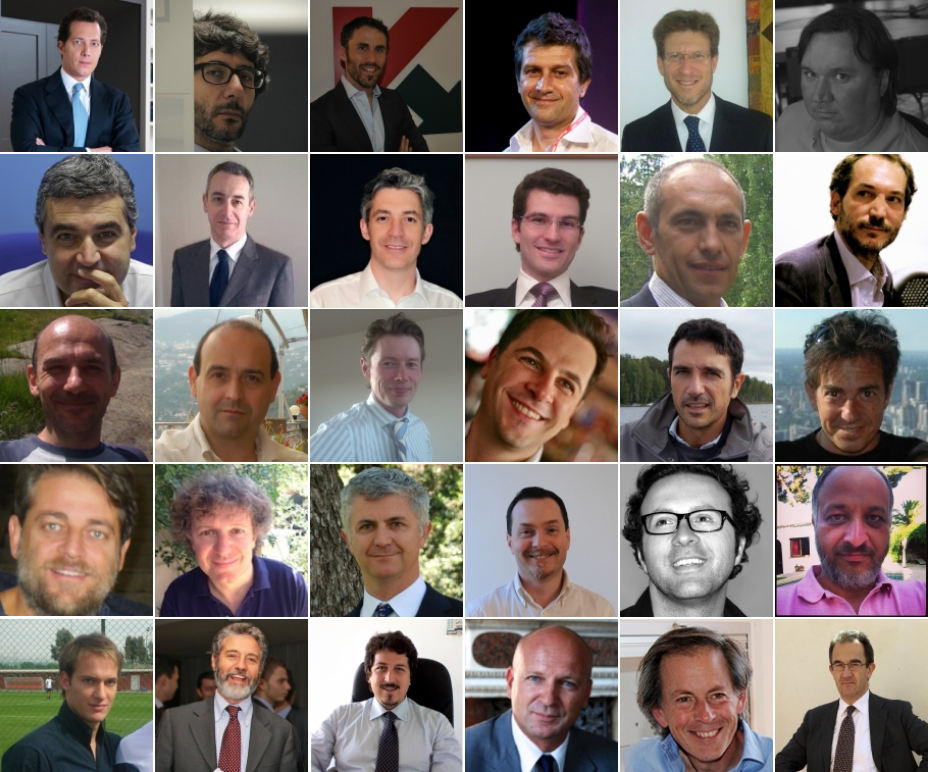 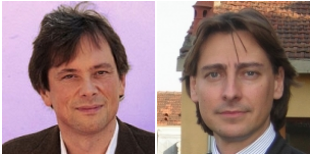 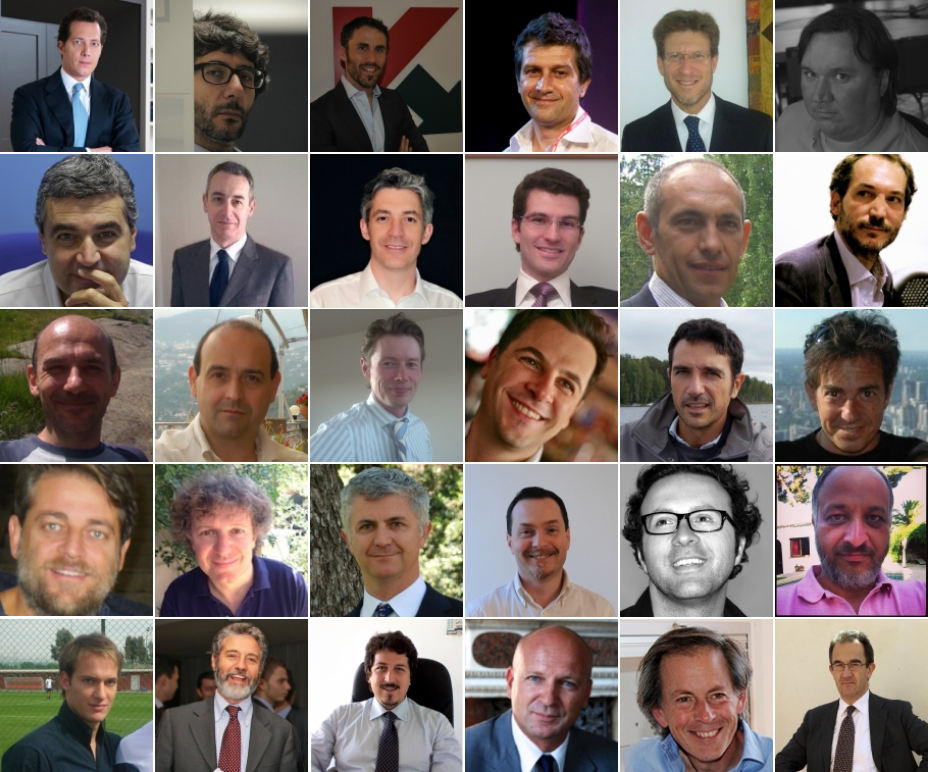 KEY SUCCESS FACTORS
Deal Flow
sourcing innovative tech startups from numerous and reliable funnels
Selection
consolidated evaluation models combining professional and entrepreneurial criteria
Added Value
active approach: intensive acceleration program, mentorship, advisory, business networking & developing
Success
focus on most promising deals with active role in achieving highest capital gain
PORTFOLIO
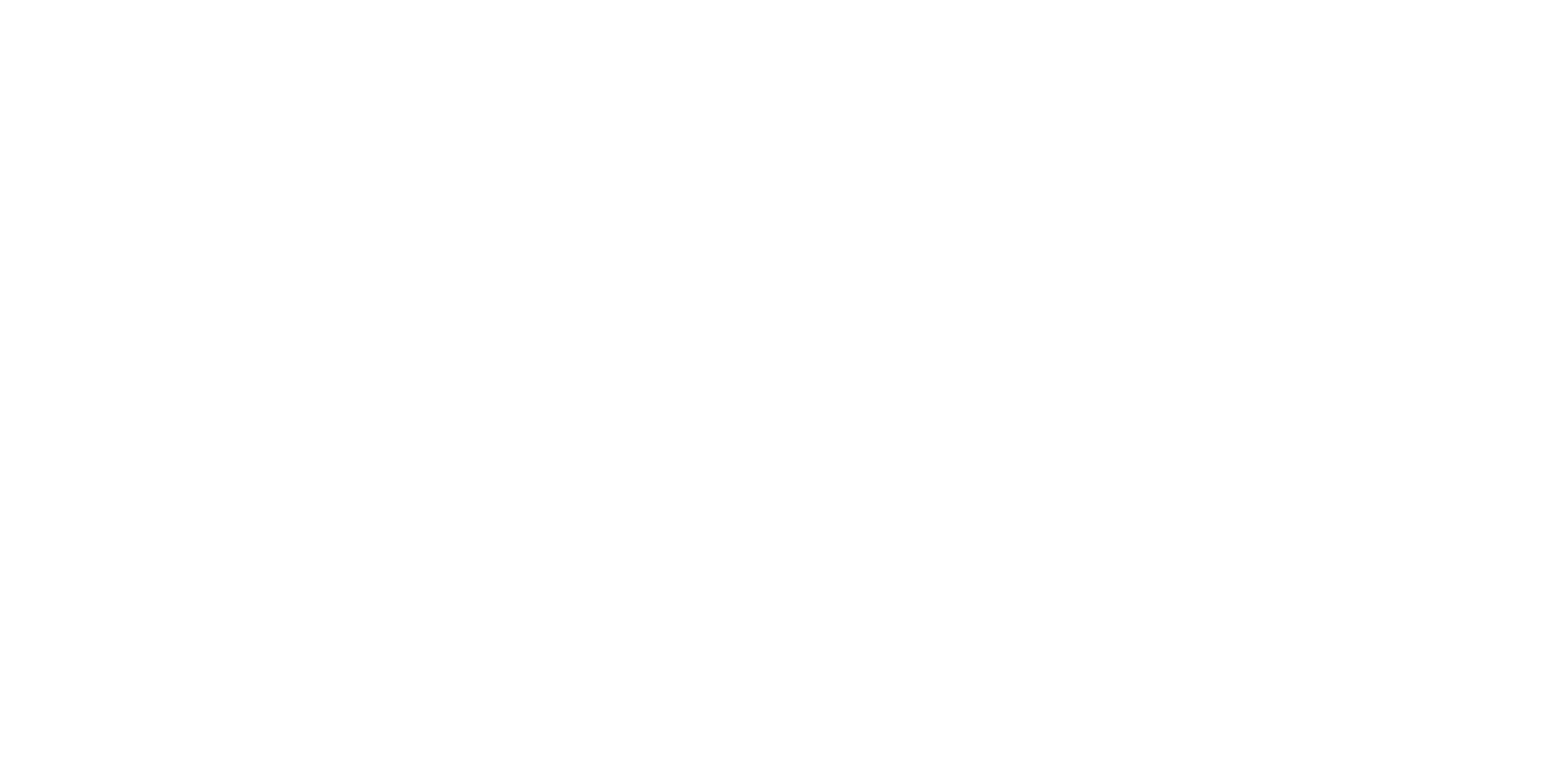 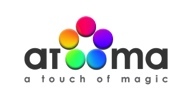 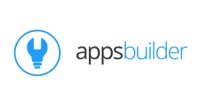 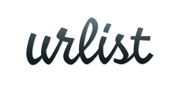 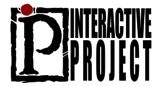 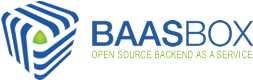 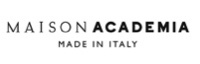 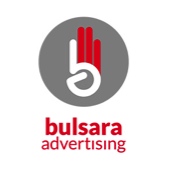 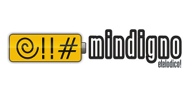 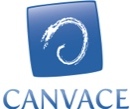 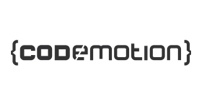 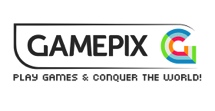 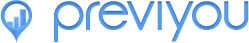 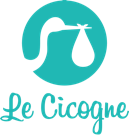 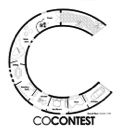 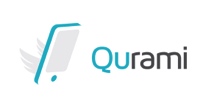 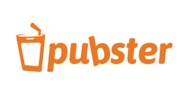 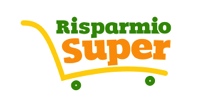 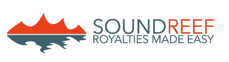 ACHIEVEMENTS
Ca. 2 mln € invested in 24 startups;

portfolio startups have raised more than 4 mln € from other investors;

reverse merge with a listed Company on Milan Stock Exchange;

LUISS ENLABS moved to the new spaces inside Termini railway station;

Do!Lab – digital smart learning – project launched.
Do!Lab PROJECT
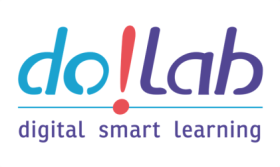 WHAT:
a school to help people to learn the digital disciplines using a smart format and innovative methods, to give the professional abilities required by Information and Technology market.

WHY: 
digital is everywhere, the job recruiting world needs technological skills: Do!Lab intends to give more chances and to build new plans for the future.
WHO AND WHERE: 
Lventure group in partnership with Codemotion, in an innovative location as LUISS ENLABS, a space where entepreneurs and innovative startups are the main characters.  

WHEN:
the school will start next 7th of February, with the first course of TechLab, focused on basic programming.
Do!Lab PROJECT
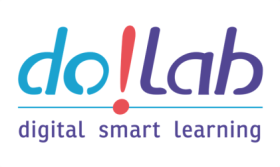 Promoting enterpreneurship and sustain  the growth of Italian innovative and sustainable startups.
Participating to the economic, social and cultural growth.
Having a positive impact on the job market, working on training, orienting and riqualification of competitive professionals in Italy and abroad.
Do!Lab PROJECT
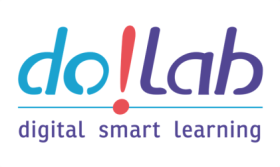 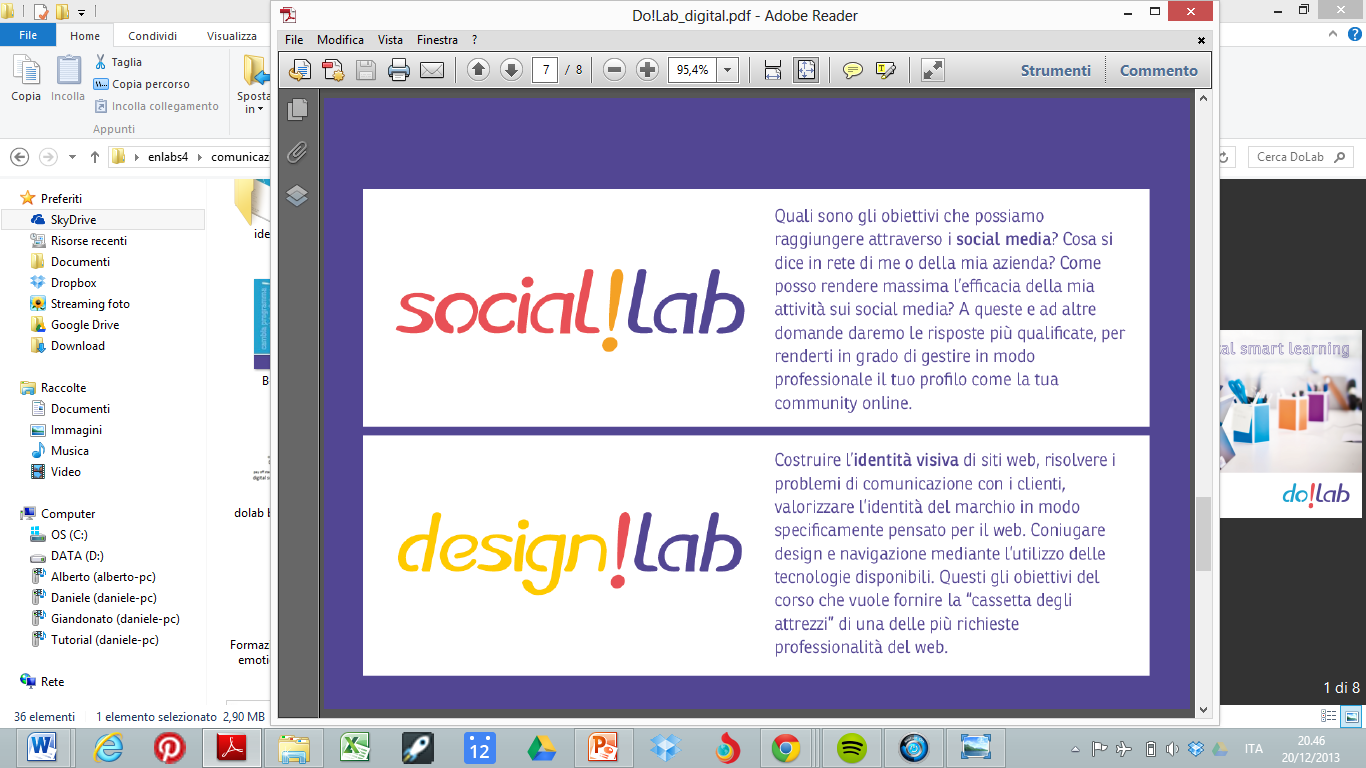 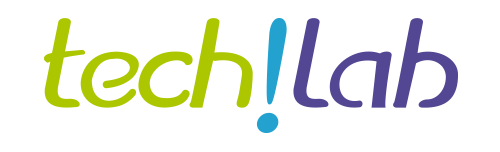 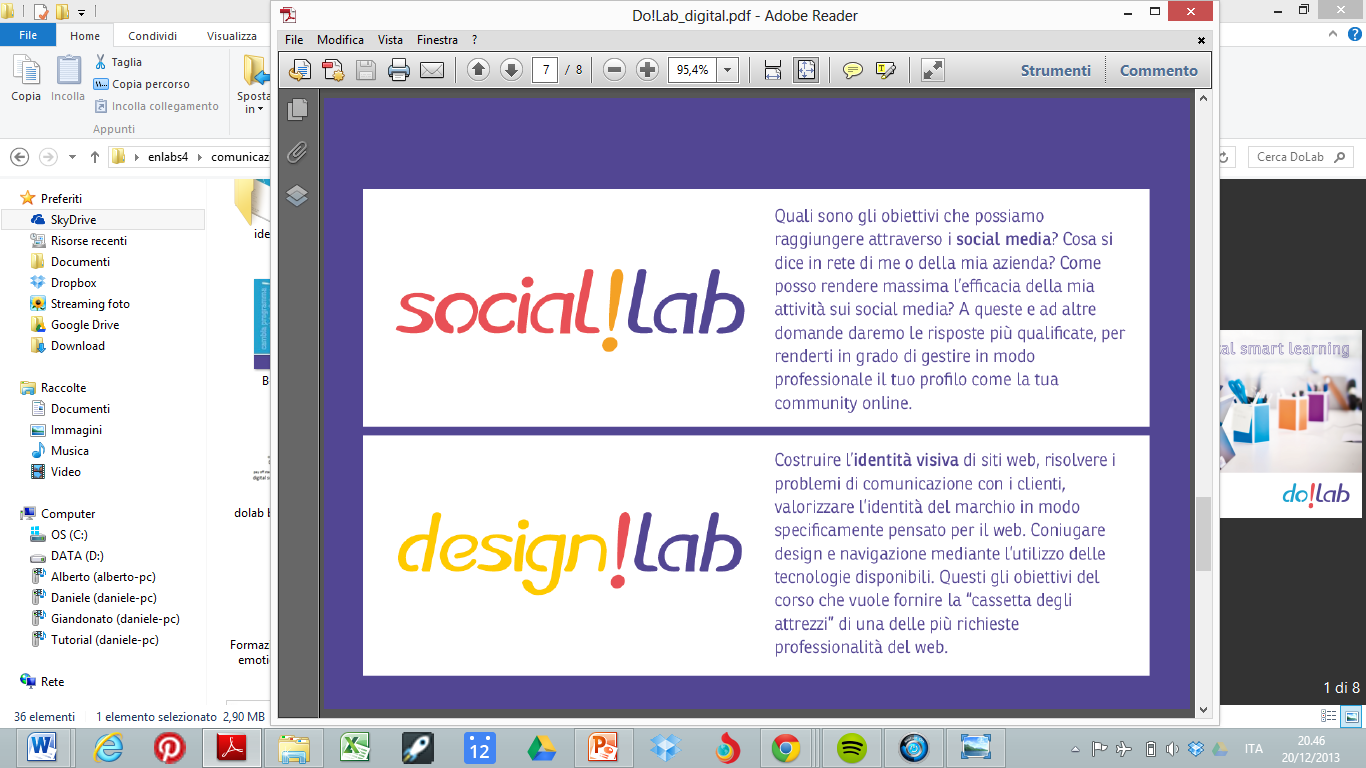 Social media strategy and management classes
Coding classes (4 courses)

Vertical modules
Do! Moments
Tutoring
Event
Final project
Stage in a company or startup
Web design classes
CONTACTS
More info @ luissenlabs.com / lventuregroup.com




Cristina Marchegiani, Comunication & Events Manager


cristina.marchegiani@luissenlabs.com